Lazy Application Architecture
Save Months with a
PL/SQL Framework!
The Goal
Encouragement to care enough about our craft, our reputations and our free-time, to design and produce top-notch backend code, quickly and reliably, using frameworks.
Agenda
Laziness or Wisdom?
Catch the Vision
The 80/20 Rule.
Terminology
Database application frameworks
Rarity “in the wild”
Essential and common services
DIY best practices
Existing market
Intro to retail frameworks
Tour of the open source offerings
Sample App and Case Study (4X faster development, 300% better results)
Lazy? Or Wise?
“If you want something done quickly, give it to a lazy person.” - Joe
Sanity
Reputation
Freetime
Catch the Vision
“The only constant is change.”
“There is always another bug.”
Typical scenarios
Security Rewrite
Embarrassing Typo
Production PL/SQL Bugs
Catch the Culprit
Singleton Process
New Application
The 80/20 rule (Pareto Principle)
Stellar programmers (the precious “20%”) know when to build and when to re-use.
Can skip much of initial architecture stage using pre-built frameworks.
Development of the front-end usually begins with the technical lead selecting the framework: JSF, Spring, Silverlight, etc.
It is a given that UI components will not be built from scratch.
Why is the same not true of database development?
Familiar with QCGU, PLVision, Starter, GED?
Define: Terminology
Framework: An application framework is a collection of software modules or components that implement common functionality used by developers to write software in a rapid, consistent manner.
Library: A collection of related components.
Component: A simple, robust object or routine that implements a feature of the library.
Define: Applied to DB Dev
A component is an Oracle object: table, view, trigger, type, context, sequence, packaged routine (func/proc), etc.
A library is typically a PL/SQL package of related routines, and the components that support that feature family.
A framework is the entire collection of templates, standards, and libraries (packages) that offer a set of features for reliable, rapid database development.
Rarity
What do customers, managers and developers want out of the software they’re paying for or building?
Speed of delivery
Cost
Quality
Flexibility
Robustness
Scalability
Performance
Good application architecture is crucial to attain these attributes.
Rarity
This is no different from the criticality of location, site preparation, blueprints, foundation, and framing to a successful home building project.
What happens when a structure is built without sufficient thought and investment in the site, foundation or framing?
Rarity
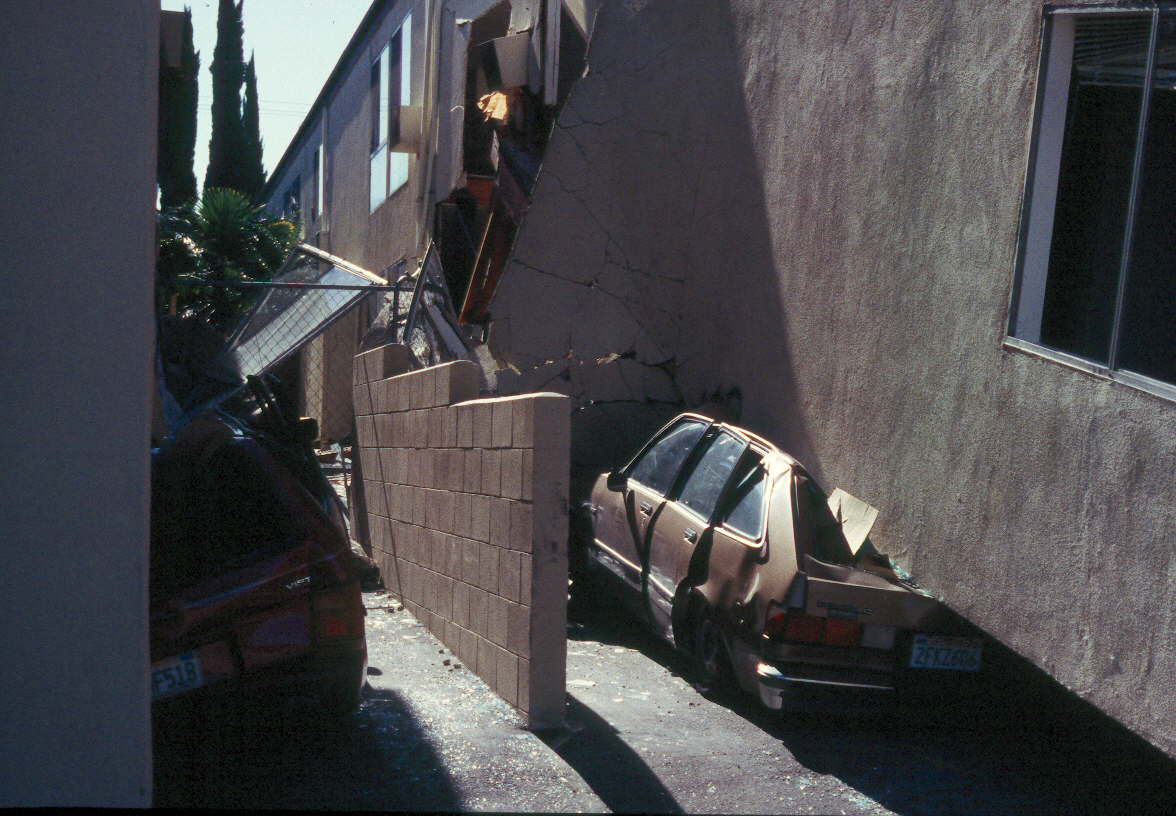 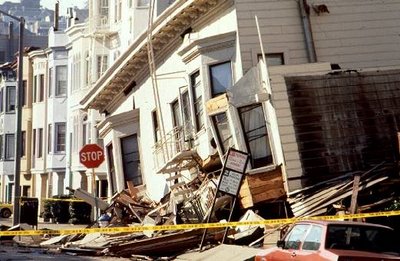 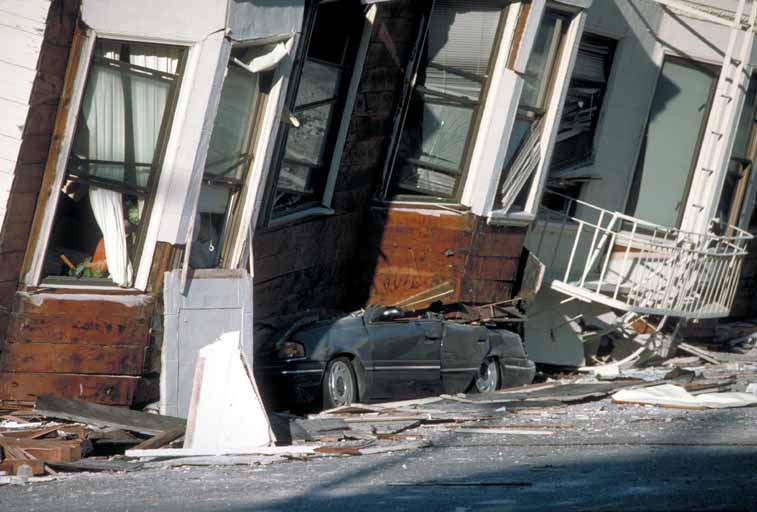 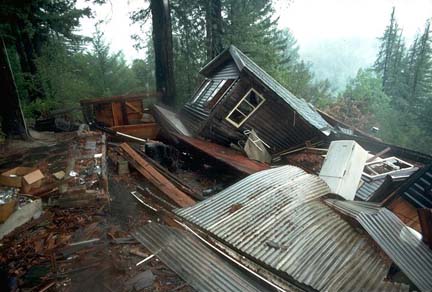 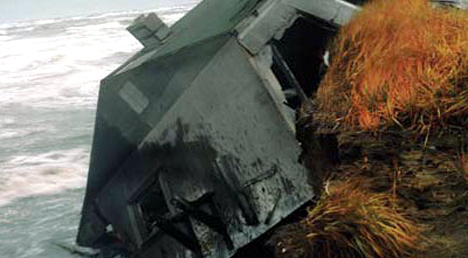 Rarity
And yet, despite the values and risks, what are the first things to go when budgets and deadlines tighten?
Testing
Documentation
Security
Architecture, design and modeling
Not what the user sees. Not an immediate problem. So these are seen as “fluff” and dispensable.
Rarity
We are engineers, artisans and stewards.
Cannot allow application architecture to be cut.
PL/SQL is mature. Let’s act like it.
If we aren’t developing with the same rigor and best practices of frontend development, it is our fault database architecture is shrugged off.
What do frontend developers do?
Pair programming, regression tests, instrumentation, DRY, KISS, TDD, assertions and…
Re-use standard framework libraries.
Essential DB Framework Services
Needed by every database application:
Security
Parameters/Configuration
Auditing
Logging
DBA Ops
Common DB Framework Services
Needed by those with backend processes:
Application and Connection Metadata
Debugging, Timing and Instrumentation
Error Handling and Assertions
String manipulation
Number manipulation
Date handling
Messages and Email
Common Framework Services
Locking
IO
Constants, Types, Cached Reference Data
Shared SQL
Directory Integration
ETL
Unit Testing
Database code templates
Build or Buy?
Qualities of a good framework:
Solid exception handling scheme
Good documentation, sample app, comments
Clean, well maintained and tested
Short, but intuitive library and component names
Layer independence and non-circular
Simple
The Value of Simple
Programs must be written for people to read, and only incidentally for machines to execute. - Donald Knuth
Simplicity is prerequisite for reliability. - Edsger W. Dijkstra
Simplicity carried to the extreme becomes elegance. - Jon Franklin
Simplicity is the ultimate sophistication. - Leonardo da Vinci
Existing Market Survey
Retail Frameworks
GED Toolkit
Orbit
Turbo Enterprise
Free Frameworks
QCGU (was QNXO)
PLVision
Open Source Frameworks
PL/SQL Starter
PL/Vision
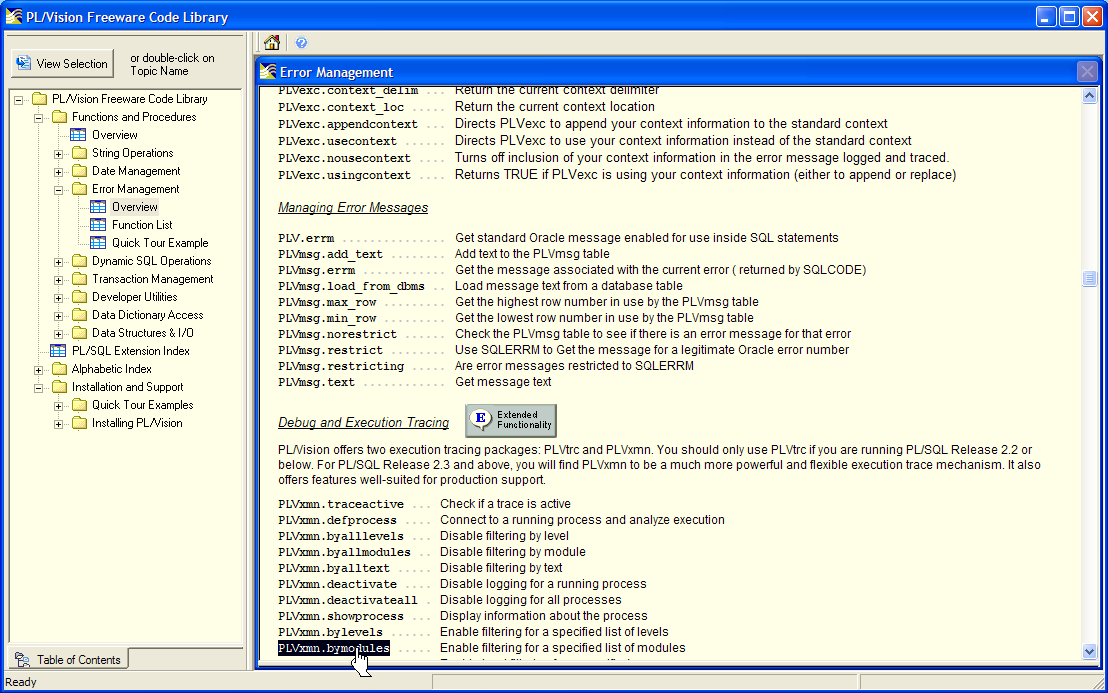 QCGU
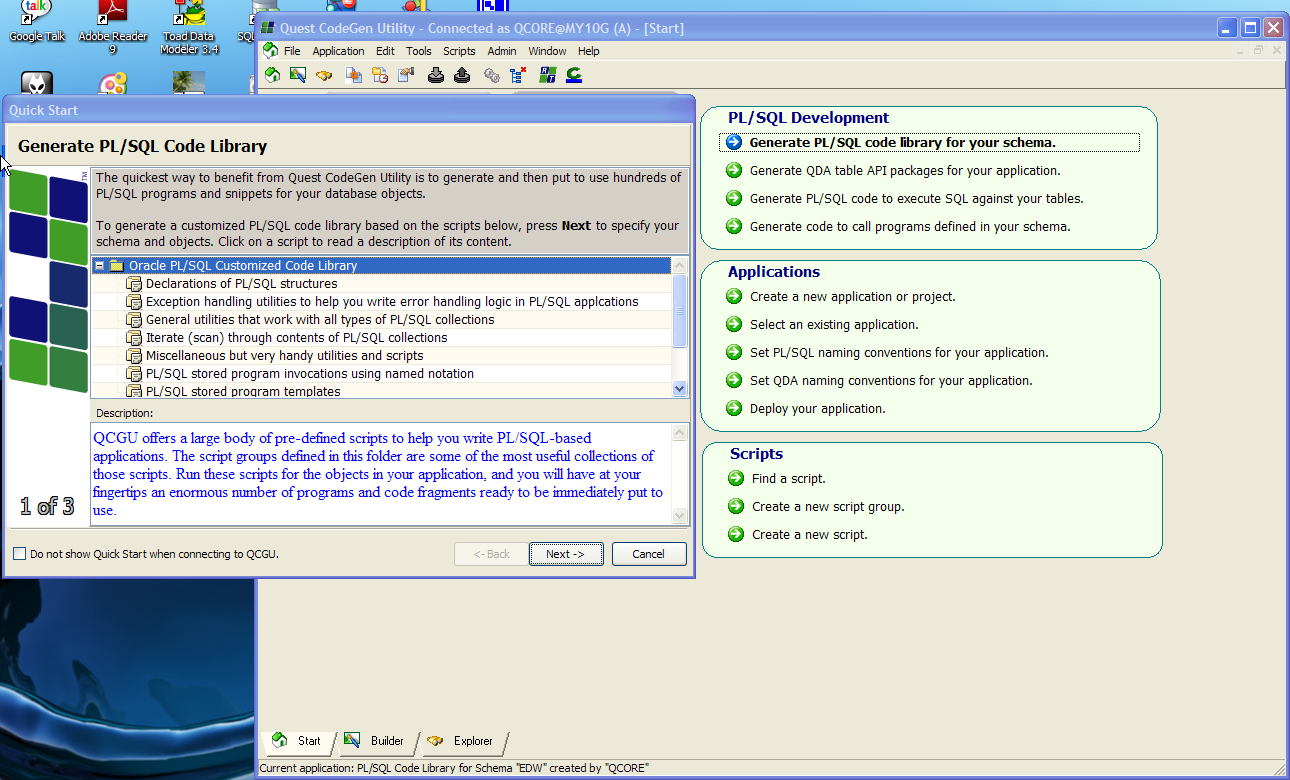 GED Toolkit
Re-usable libraries. Focus on insight into backend processing: inputs, outputs, state.
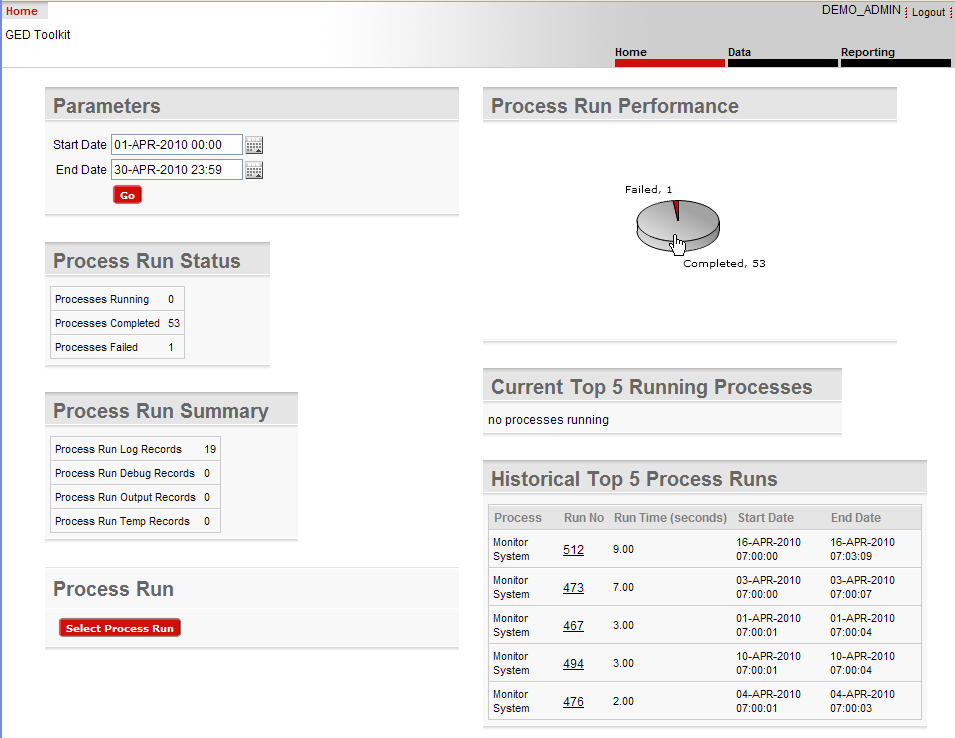 Existing Market Survey
Retail Libraries
Quest Code Tester
PL/PDF
Open Source or Free Libraries
Quest Error Manager
utPLSQL, PLUTO, SQL Developer Testing
Log4PLSQL, OraLog, Orate
PL/FLOW
PLDoc
(more listed in the whitepaper)
PL/SQL “Starter”
Author’s free framework on SourceForge.
Existed in one form or another since 1997.
Version clock reset to v1.0 when released as open source. At 2.0 now (but 12 yrs old).
Used in telecom, not-for-profit and energy industry.
Only 2 bugs in the last 2 years. Simple and solid.
Install takes 2 minutes.
Can pick and choose some components.
Starter Schema Model
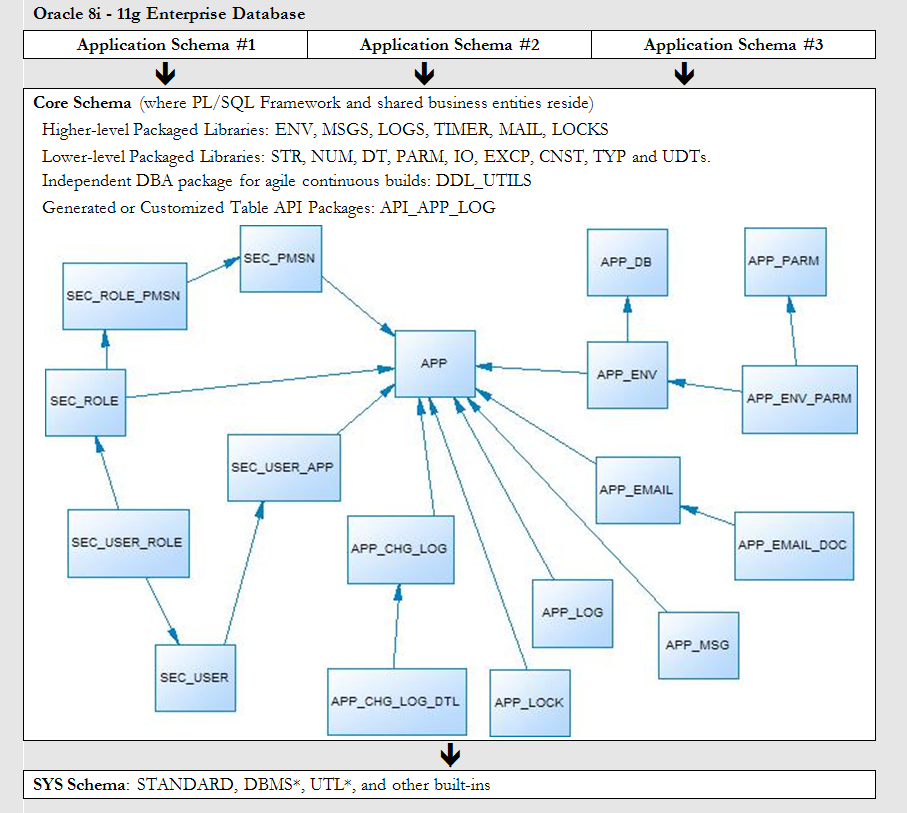 Live Tour and Case Study
Install
Configure
Included sample application built on Starter:
Problem/Solution Repository
Side-by-Side Case Study
Problem/Solution Report with File and Email Capability
Case: Report Requirements
Director wants new backend report that reads the problem/solution repository, writes the results to a file, and emails the results.
File name & email subject contain today’s date.
Both should have a header with today’s date.
Report should show the problem metadata, then the solution below that.
Report should be robust, use exception handling for IO and SMTP problems, use standardized error messages, and include debugging and performance capture ability.
Email To static in Prod, dynamic in lower DBs.
Case: Actors
“Sam”
Decides to test out a framework for its promised development speed, robustness, and higher-quality deliverables.
“Arty”
Arty scoffs at the research and prototyping he perceives as wasted time. Arty prides himself on “getting the job done”. He will write the report using his typical one-off, design-on-the-fly approach.
Having studied this paper and the Starter framework, Sam challenges him, and asks the manager to compare results.
(See reports1.sql (Arty’s) and reports2.sql (Sam’s) in Starter’s SampleApps\ProblemSolution folder if you wish to compile the code which now follows...)
Case: Arty’s Solution
Case: Arty’s Solution
Case Arty’s Solution
Case: Arty’s Solution
Case: Arty’s Solution
Case: Arty’s Solution
Case: Arty’s Solution
Case: Arty’s Solution
Arty’s solution works, but because he had to re-familiarize himself with UTL_FILE, CLOB initialization, DBMS_UTILITY and install and learn UTL_MAIL, there were issues and it took over ten iterations before all the initial bugs were worked out.
Despite Arty’s demonstrated competence, this 185 line solution took Arty almost 4 hours to work through the kinks and deliver.
He had to introduce 2 new moving parts with no plan for re-use or maintenance, and due to poor debuggability and lack of standardized messages, it did not meet 100% of the requirements. 
He’s been writing PL/SQL for a while. But Arty hasn’t taken the time to change his habits and start applying software best practices, like Don’t Hardcode, Don’t Repeat Yourself and Simple Routines. This opens up his work for all sorts of bugs, some of them obvious, some of them lurking. His solution is a bit fragile. It takes some time to digest and understand.
Case: Sam’s Solution
Case: Sam’s Solution
Case: Sam’s Solution
Case: Sam’s Solution
Case: Sam’s Solution
Case: Sam’s Solution
Even as a novice to the framework, once Sam had the proper metadata in the APP_ENV, APP_ENV_PARM and APP_MSG table, everything else was handled for him. He just had to plug pieces in and type in parameter values.
Sam only had one bug to iron out, and then it compiled and worked. His solution took 50% less code, met 100% of the requirements, is bug-free, and is at least 300% more clean, robust, maintainable and readable.
Best of all, it only took Sam a little over 1 hour to complete his version. Thus it took 25% of the time to obtain 3 to 4-fold better code.
The manager was hooked. Sam was given development lead position. Arty was sent to mandatory pragmatic programmer training and assigned a slew of work when he returned to refactor years of cobbled-together junk code.
Conclusion
Frameworks essential to application architecture and can yield systems you can be proud of.
“Starter” a decent model for features every custom Oracle application needs, but is certainly not the only framework.
Frameworks jumpstart new projects, saving weeks to months of risky wheel-reinventing.
Develop 3X better systems in at most half the time.
Take back your life and free time.
Be Lazy! (aka Be Wise, take your pick)
Your Design Legacy
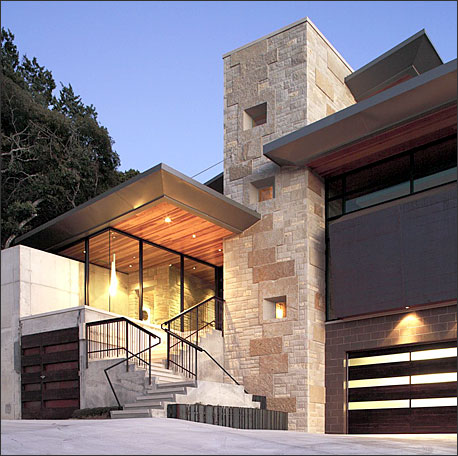 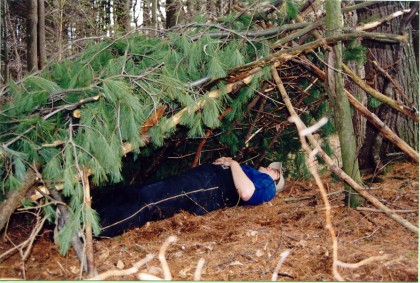 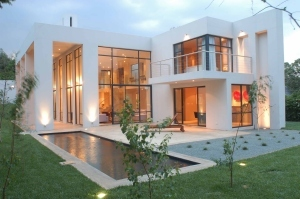 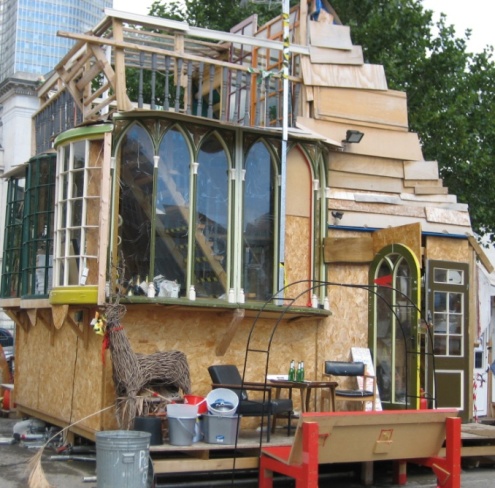 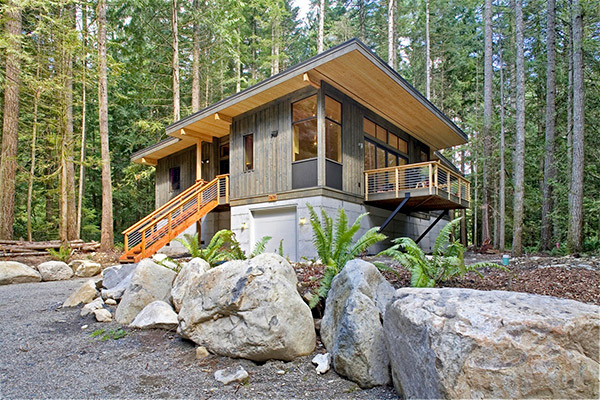 OR
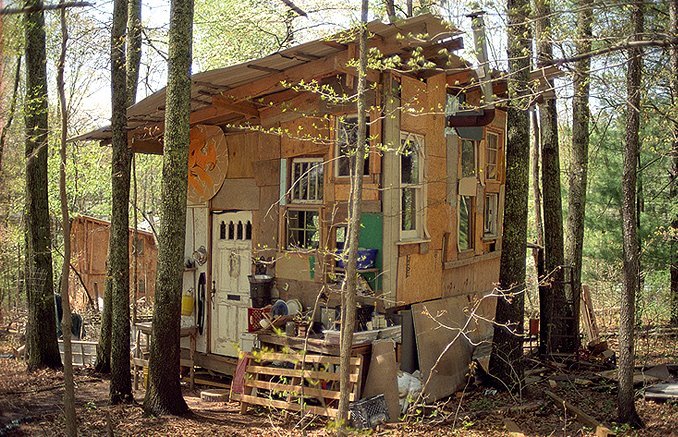 Contact Info: Bill Coulam (bcoulam@yahoo.com)
If interested, download PL/SQL Starter from:
www.dbartisans.com
sourceforge.net/projects/plsqlframestart
sourceforge.net/projects/plsqlstarter (June 2010)
Questions?